ИЛЬИНА АННА ВЛАДИМИРОВНА, заведующий учебно-научным центром ГБУ ДПО ЧИППКРО, к.п.н., доцент, член учебно-методического объединения в сфере общего образования Челябинской области
ОСОБЕННОСТИ ДЕЯТЕЛЬНОСТИ РЕГИОНАЛЬНЫХ ИННОВАЦИОННЫХ ПЛОЩАДОК ПО НАПРАВЛЕНИЮ «ПСИХОЛОГИЧЕСКИЕ АСПЕКТЫ ОБЕСПЕЧЕНИЯ ДОСТИЖЕНИЯ ПЛАНИРУЕМЫХ РЕЗУЛЬТАТОВ РЕАЛИЗАЦИИ ОСНОВНЫХ ОБРАЗОВАТЕЛЬНЫХ ПРОГРАММ»
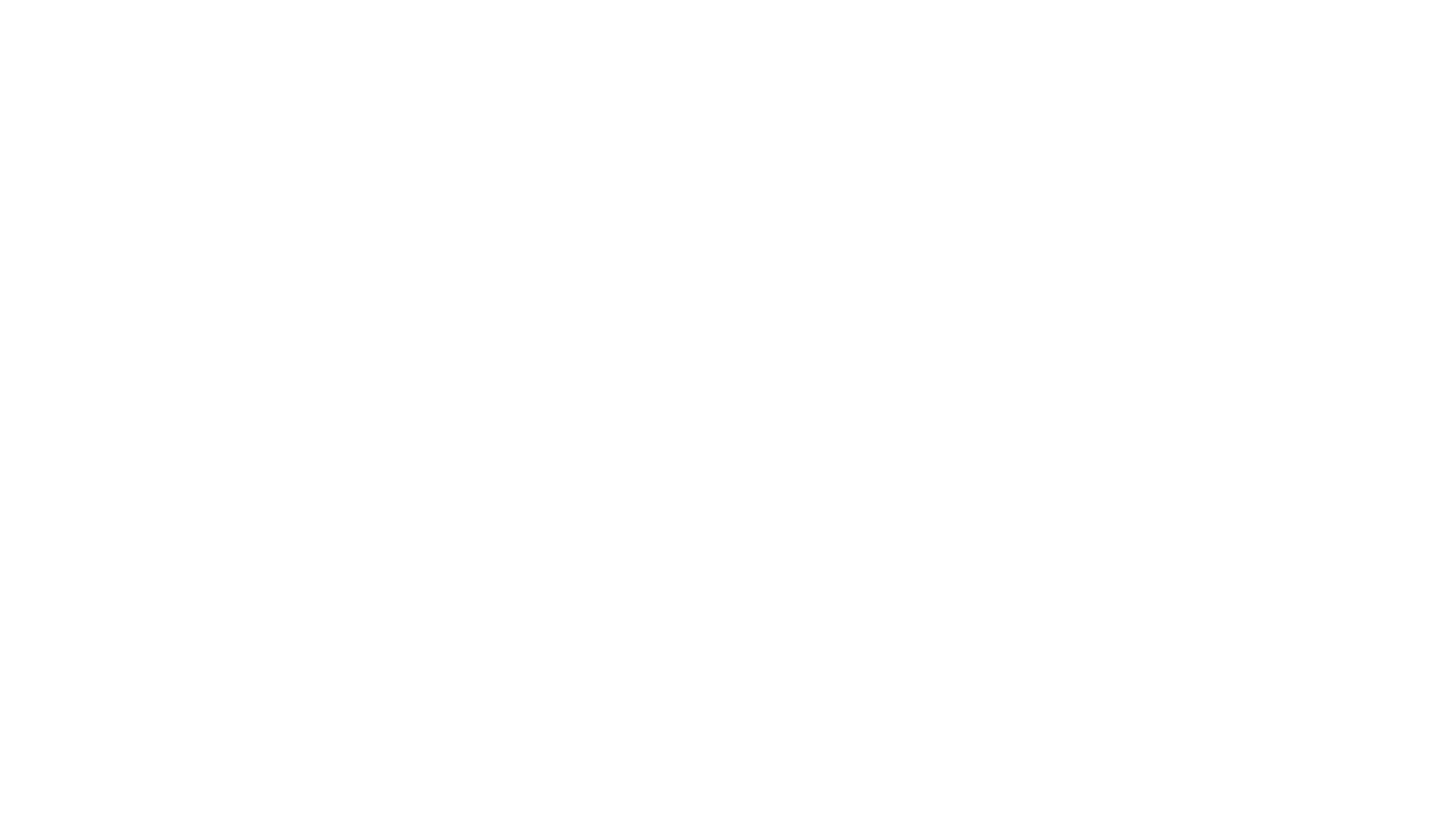 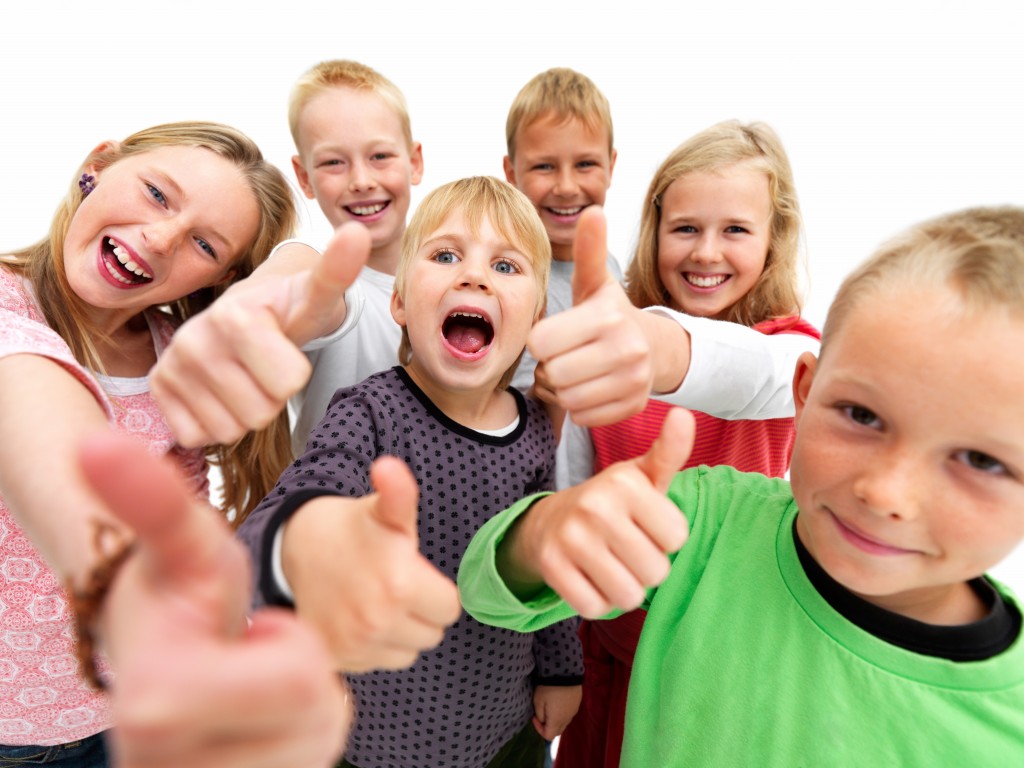 ПРИКАЗ МИНИСТЕРСТВА ОБРАЗОВАНИЯ И НАУКИ ЧЕЛЯБИНСКОЙ ОБЛАСТИ ОТ 12.07.2018 Г. № 01/2090 «О КОНЦЕПЦИИ ПСИХОЛОГИЧЕСКОГО СОПРОВОЖДЕНИЯ ВВЕДЕНИЯ ФГОС ОБЩЕГО ОБРАЗОВАНИЯ В ЧЕЛЯБИНСКОЙ ОБЛАСТИ НА ПЕРИОД ДО 2020 ГОДА И УТВЕРЖДЕНИИ ДОРОЖНОЙ КАРТЫ ЕЕ РЕАЛИЗАЦИИ»
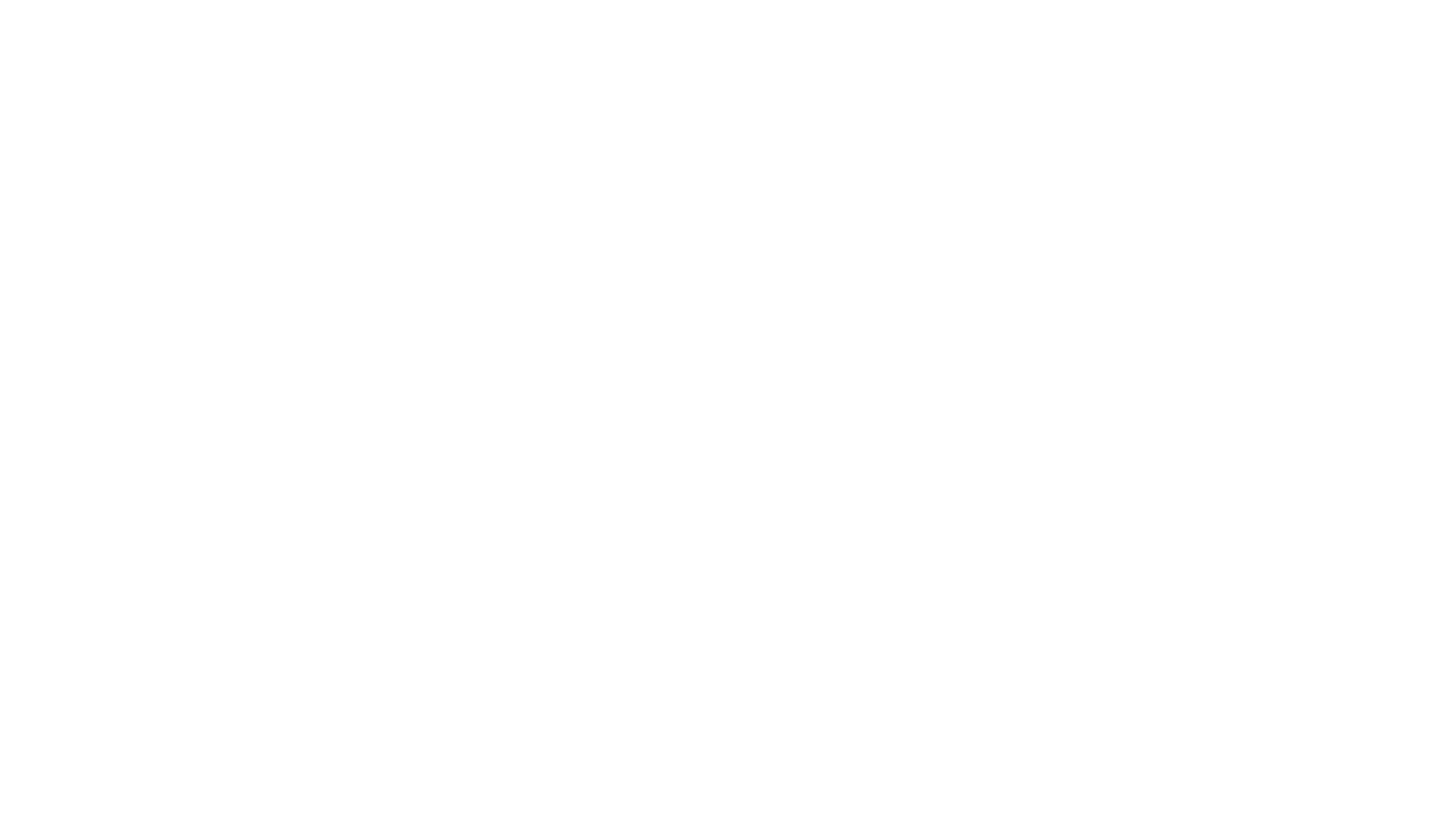 РЕГИОНАЛЬНЫЕ ИННОВАЦИОННЫЕ ПЛОЩАДКИ ПО НАПРАВЛЕНИЮ «ПСИХОЛОГИЧЕСКИЕ АСПЕКТЫ ОБЕСПЕЧЕНИЯ ДОСТИЖЕНИЯ ПЛАНИРУЕМЫХ РЕЗУЛЬТАТОВ РЕАЛИЗАЦИИ ОСНОВНЫХ ОБРАЗОВАТЕЛЬНЫХ ПРОГРАММ»
МБОУ «Специальная (коррекционная) общеобразовательная школа-интернат для обучающихся и воспитанников с ограниченными возможностями здоровья (нарушение опорно-двигательного аппарата) № 4 г. Челябинска»
МОУ «Средняя общеобразовательная школа № 1 г. Катав-Ивановска» 
МБОУ «Гимназия № 127 имени академика Е.Н. Аврорина»
МБОУ «Еткульская средняя общеобразовательная школа»
МОУ «Средняя общеобразовательная школа № 40» города Магнитогорска
МАОУ «Средняя общеобразовательная школа с углубленным изучением отдельных предметов № 104 г. Челябинска»
МКОУ «Уйская средняя общеобразовательная школа им. Александра Ивановича Тихонова» Уйского муниципального района
МОУ «Основная общеобразовательная школа № 4» Кыштымский городской округ
МОУ «Средняя общеобразовательная школа № 3» Кыштымский городской округ
Ключевые направления в деятельности РИП по вопросам психологического сопровождения достижения планируемых результатов освоения обучающимися ООП:
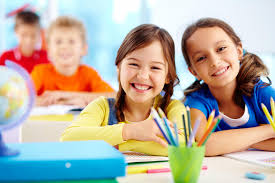 локальные нормативные акты по вопросам регламентирующих особенности психолого-педагогического сопровождения в школе;
диагностический инструментарий оценки динамики формирования планируемых результатов освоения ООП;
алгоритмы совместной деятельности педагога-психолога, учителя-предметника, родителей и учащихся по достижению планируемых результатов освоения ООП и др.;
методические материалы по вопросам тьюторского сопровождения индивидуальных образовательных маршрутов учащихся;
материалы, отражающие особенности профилактики агрессивного и противоправного поведения учащихся;
материалы, отражающие особенности формирования психологически комфортной и безопасной образовательной среды;
методические материалы:
по развитию психолого-педагогической компетенции педагогов (семинара-практикумы; фокус-группы; проектные сессии; тренинги и пр.);
по психолого-педагогическому просвещению родителей (лектории; тренинги и пр.) и др.
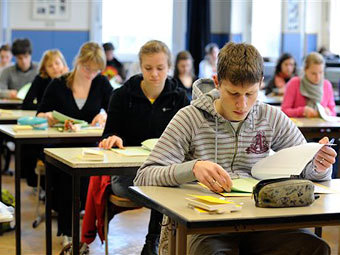